Колосится в поле рожь,
Там во ржи цветок найдешь.
Ярко-синий и пушистый,
Только жаль, что не душистый.
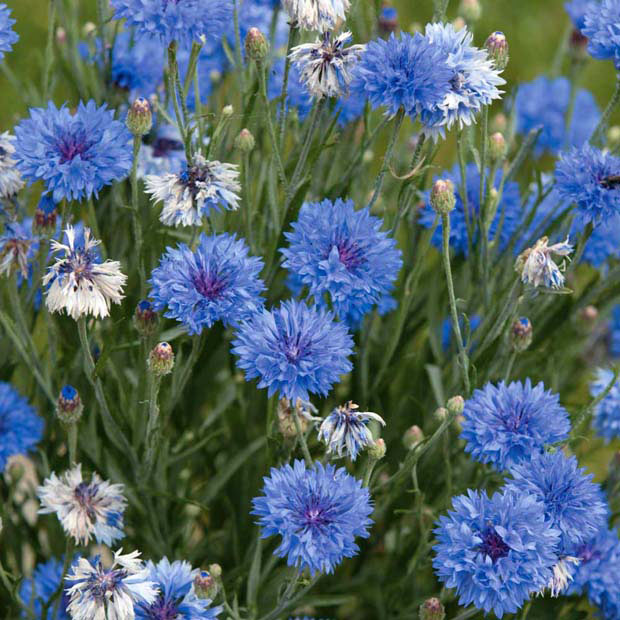 Стоит в саду кудряшка –
Белая рубашка,
Сердечко золотое.
Что это такое?
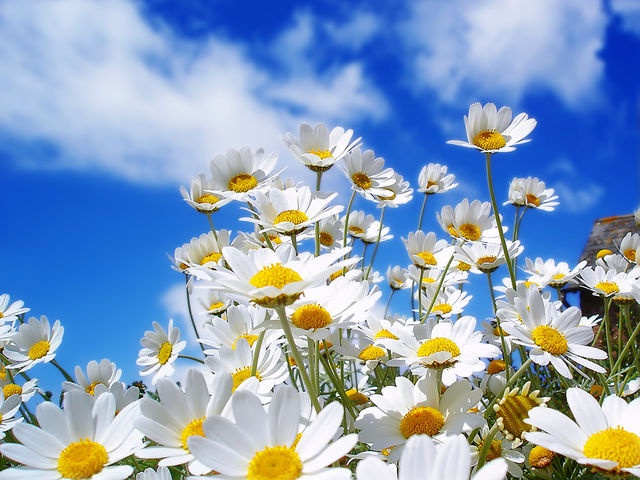 Прекрасная красавица
Боится лишь мороза,
В букете всем нам нравится
Какой цветочек?
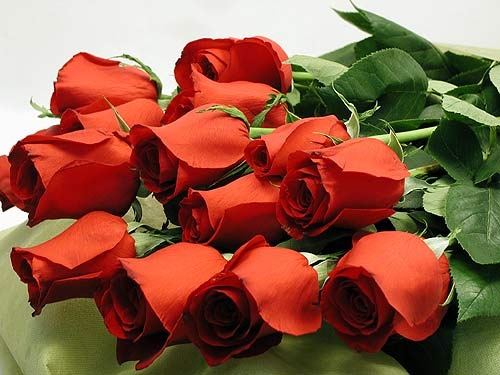 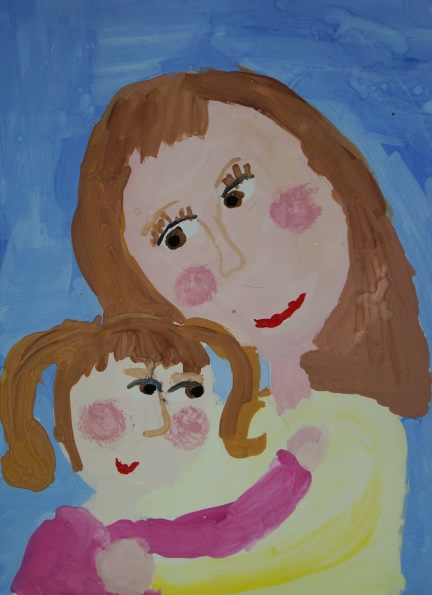 Наши мамы
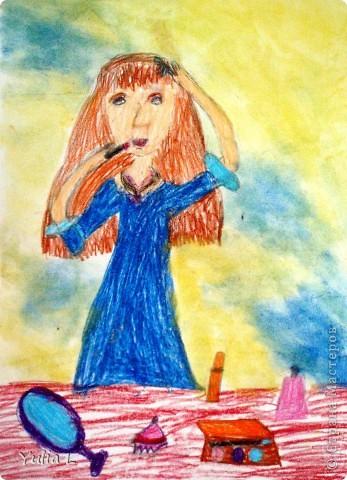 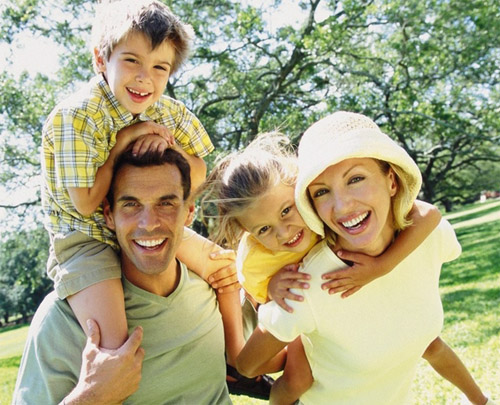 Спасибо за внимание